SPARC_LAB synchronization system status/upgrade
Luca Piersanti, Marco Bellaveglia, Alessandro Gallo, Simone Tocci
Synchronization system general architecture
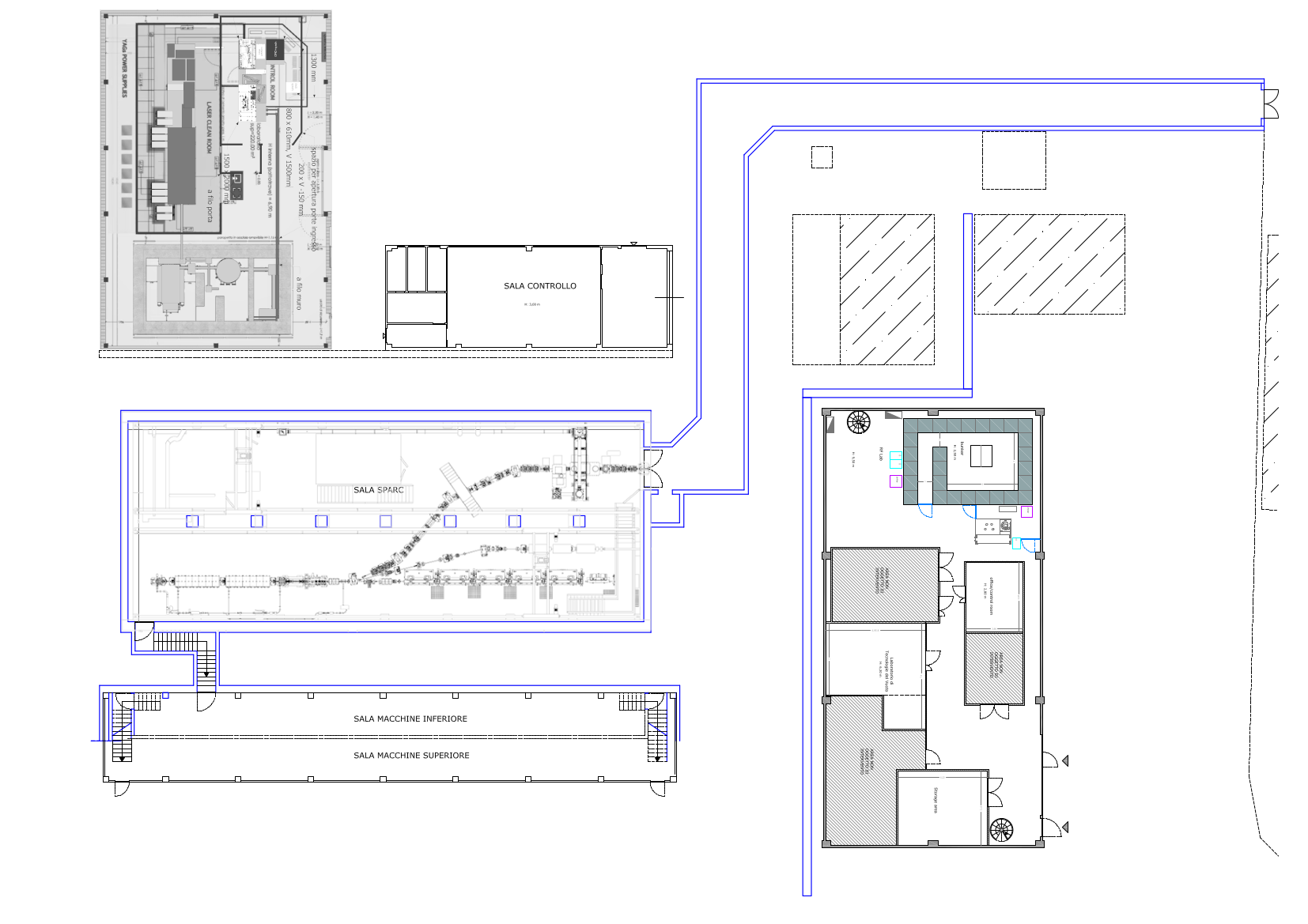 FLAME Area
FLAME
LASER
CONTROL ROOM
BLD. 7:
TEX + THz users
SPARC Bunker
PC
LASER
SYNCHHUB
THz UNDULATOR
LINAC
FEL UNDULATOR
Modulator Hall
K3
K1
K2
Synchronization system general architecture
2856 MHz
2142 MHz
RMO
5712 MHz
Lockingelectronics
Locking
electronics
KLY phase loop 1
KLY phase loop 2
SynchronizationDiagnostics
FLAME laser
PC laser
Klystron 1
Klystron 2
Klystron 3
RF systems
Laser systems
Reference Master Oscillator (RMO)
RMO currently in use @SPARC_LAB is from RALAB and has coherent outputs at three different frequencies:
2856 MHz (RF S-band): ~60 fs RMS jitter (10 Hz - 10 MHz from f0)
5712 MHz (RF C-band): ~60 fs RMS jitter
2142 MHz (3/4 RF S-band, for diagnostics interference-free purpose): ~60 fs RMS jitter
We are planning to switch to different manufacturer
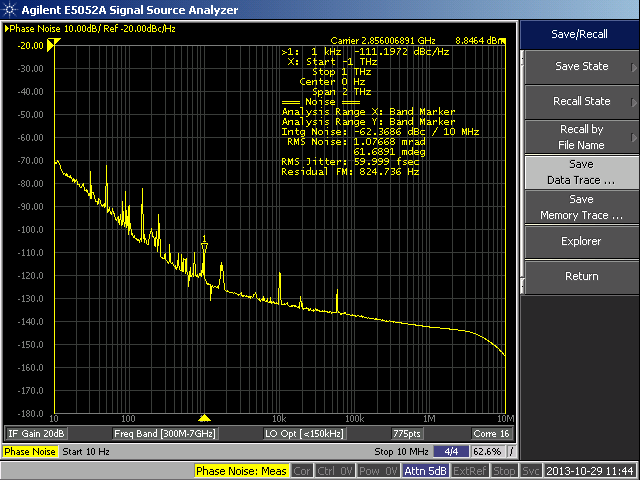 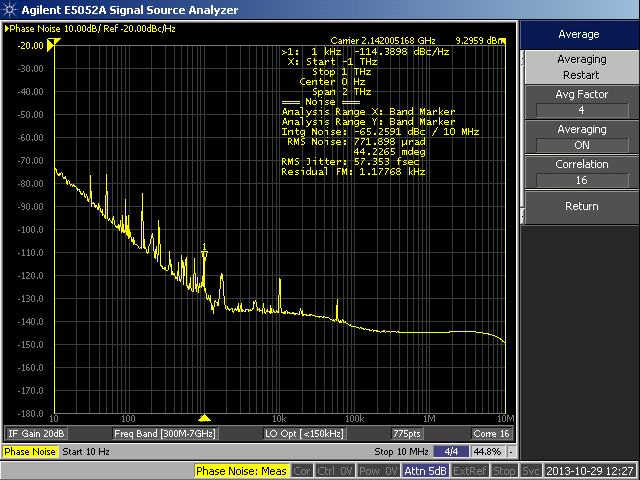 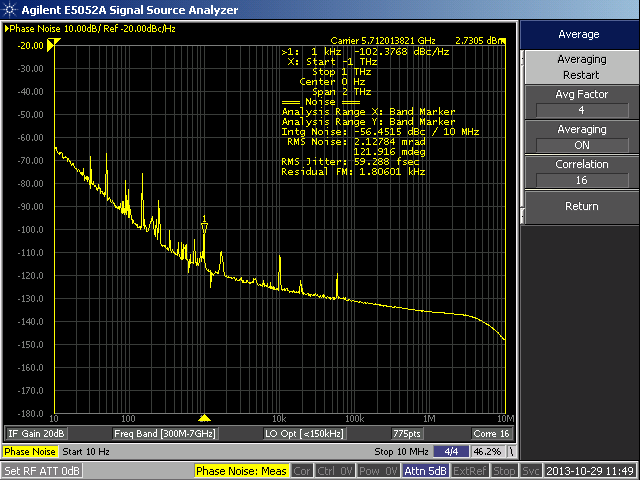 RF reference distribution
propagationvelocity
(relative to c)
carrierfrequency
in MHz
cablelength
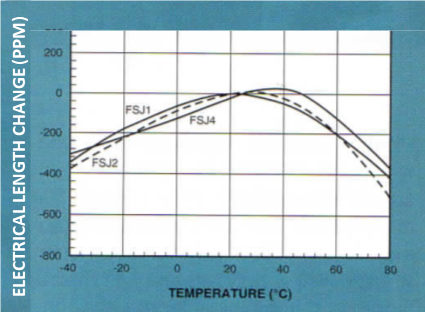 Coaxial cables Commscope Andrew
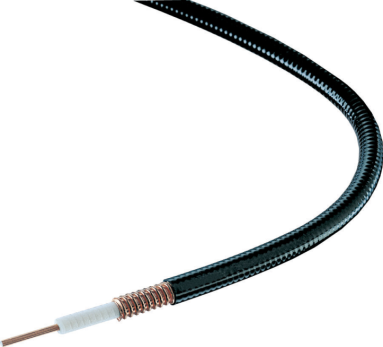 Coaxial cables built to minimize the elongation VS temperature @ 24 °C (using a suitable dielectric material)
For demanding applications (e.g. longer paths, lower attenuation) an active stabilized link is required (see upgrade slides)
PC laser locking system
Stepper motor:
coarse positioning
low freq. drift compensation
Galvo motor inside MIRA oscillator bypassed
Native noisy locking electronics bypassed
Native BW limited PD bypassed
New photo detector, phase detector and loop error amplifier designed and optimized
Mode-locked laser oscillator cavity
12.6 ns
Piezo motor:
fine positioning,
up to 5-10 kHz BW
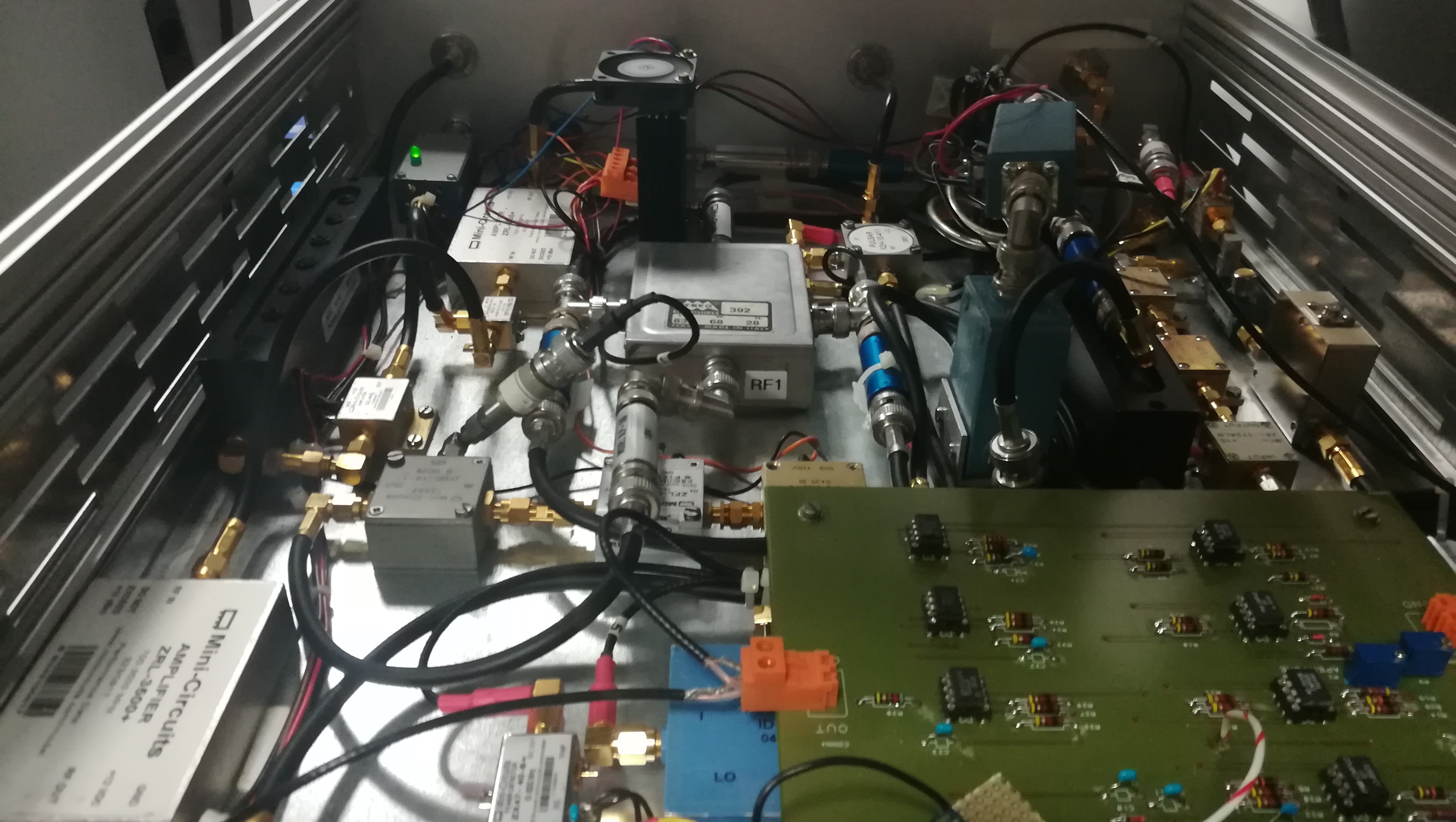 Stepper driver
Piezo driver
Control system
software
Photo-detection
and filtering
RMO
Signal
Phase detector and error amp
PC-laser locking recent upgrades and open points
New fast PD in-loop installed (Hamamatsu G4176-03, 30 ps rise time)
New fast PD for out-of-loop diagnostics installed
Optimization of the amplifier chain (low noise amp.)
Measured jitter relative to the reference is ~20 fs RMS
In-loop PD
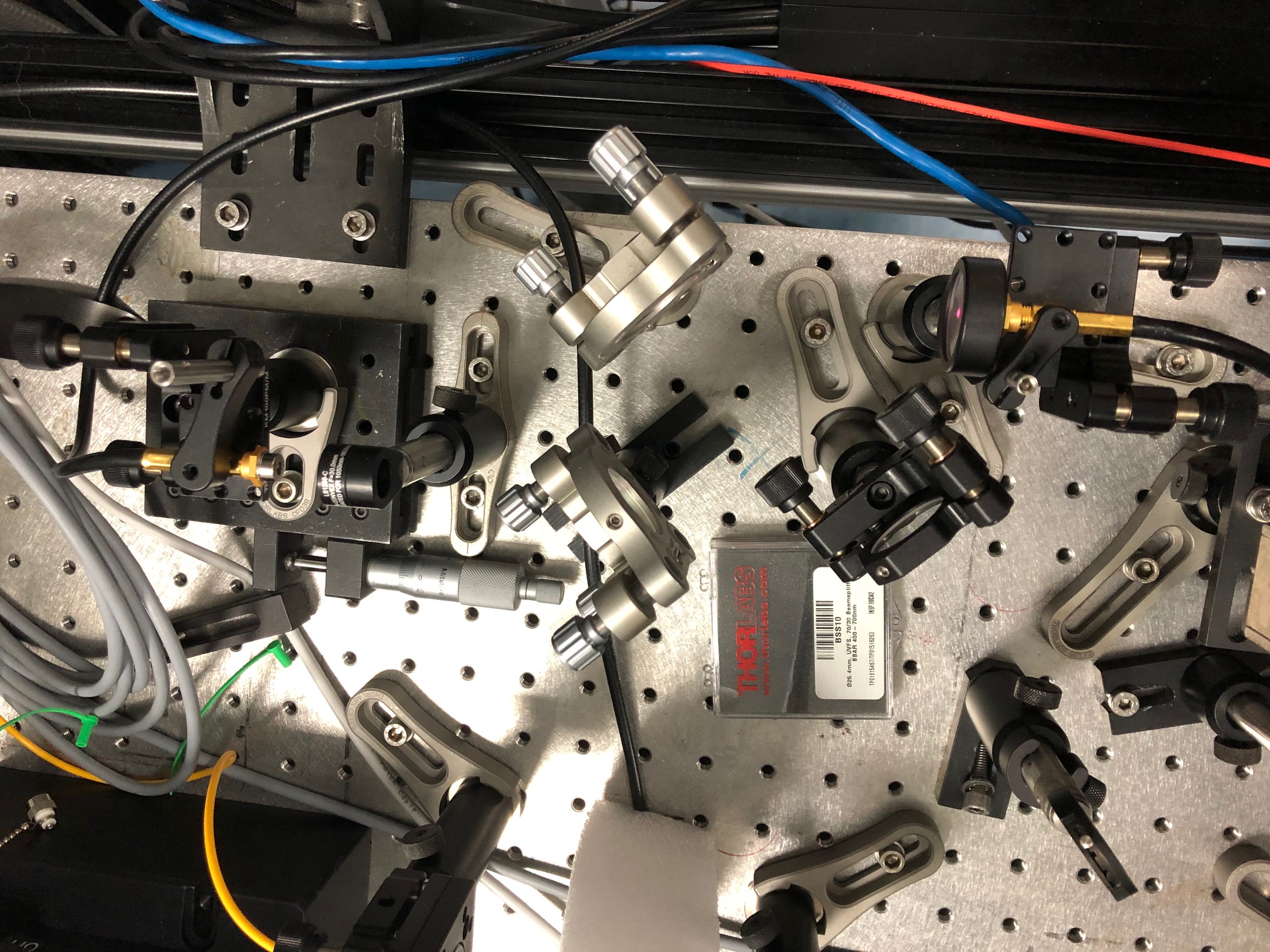 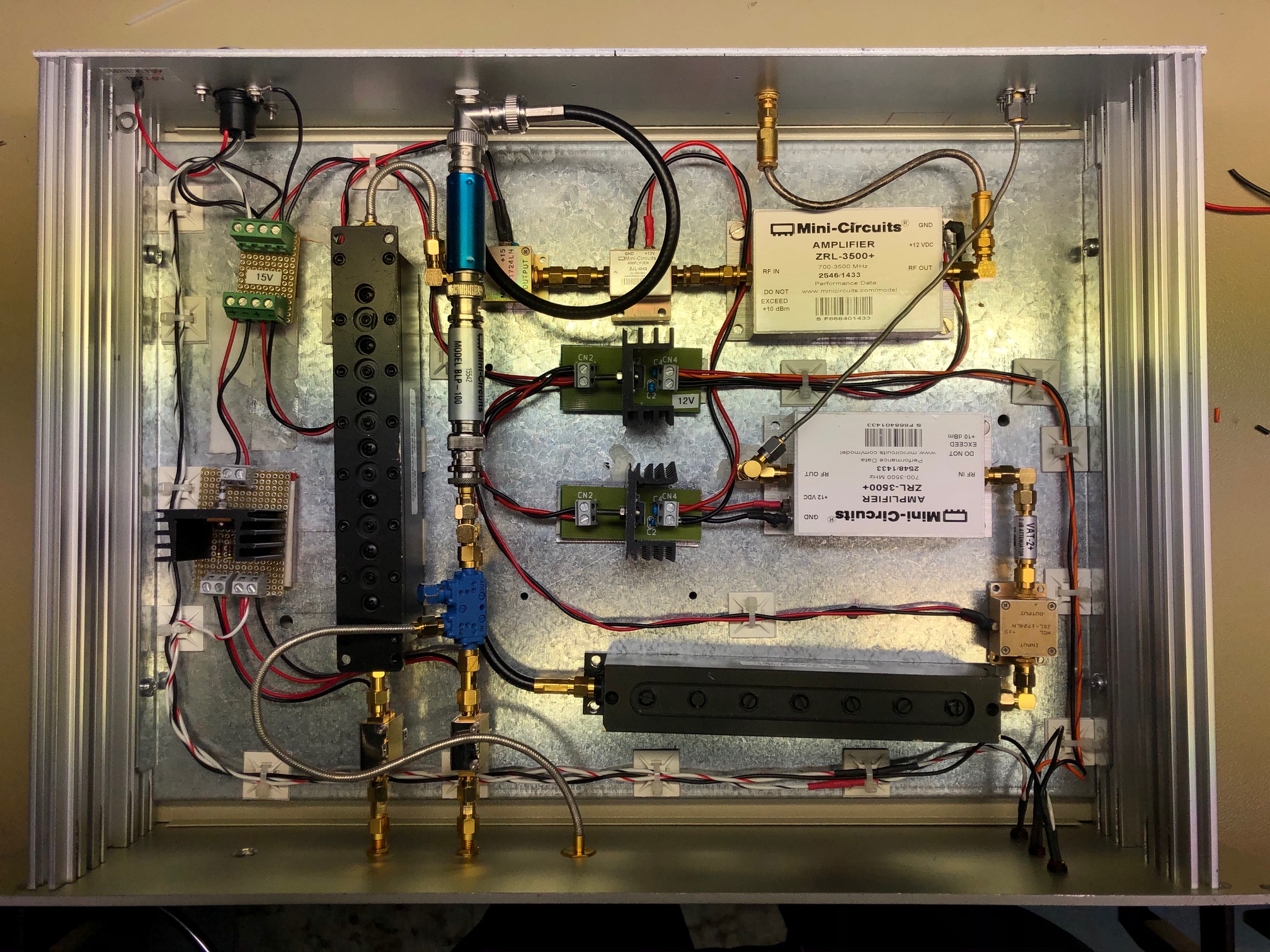 Out-of-loop PD
7
PC-laser locking high resolution measurement
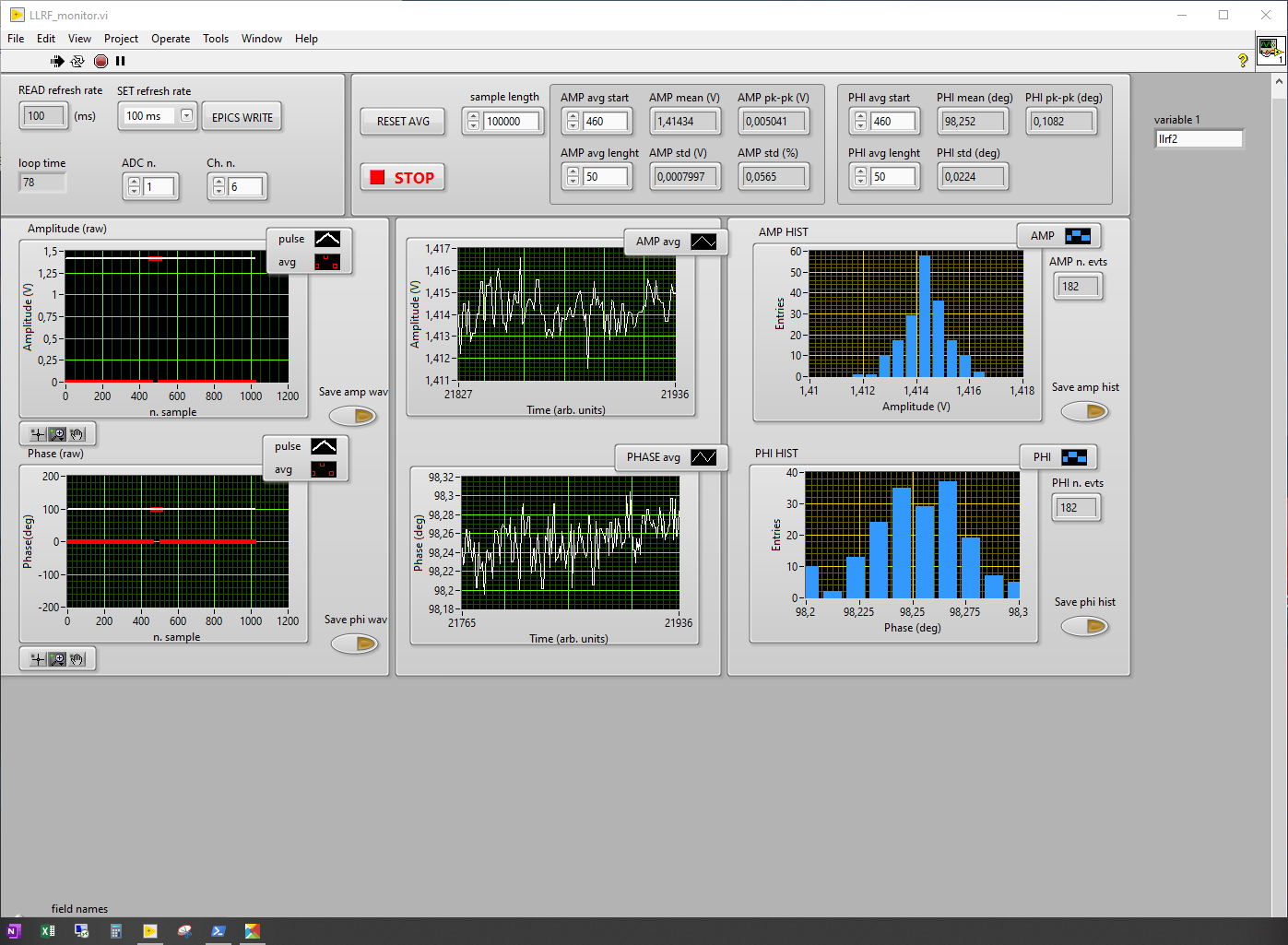 RF sources locking: intra-pulse phase loop (Klystron loop)
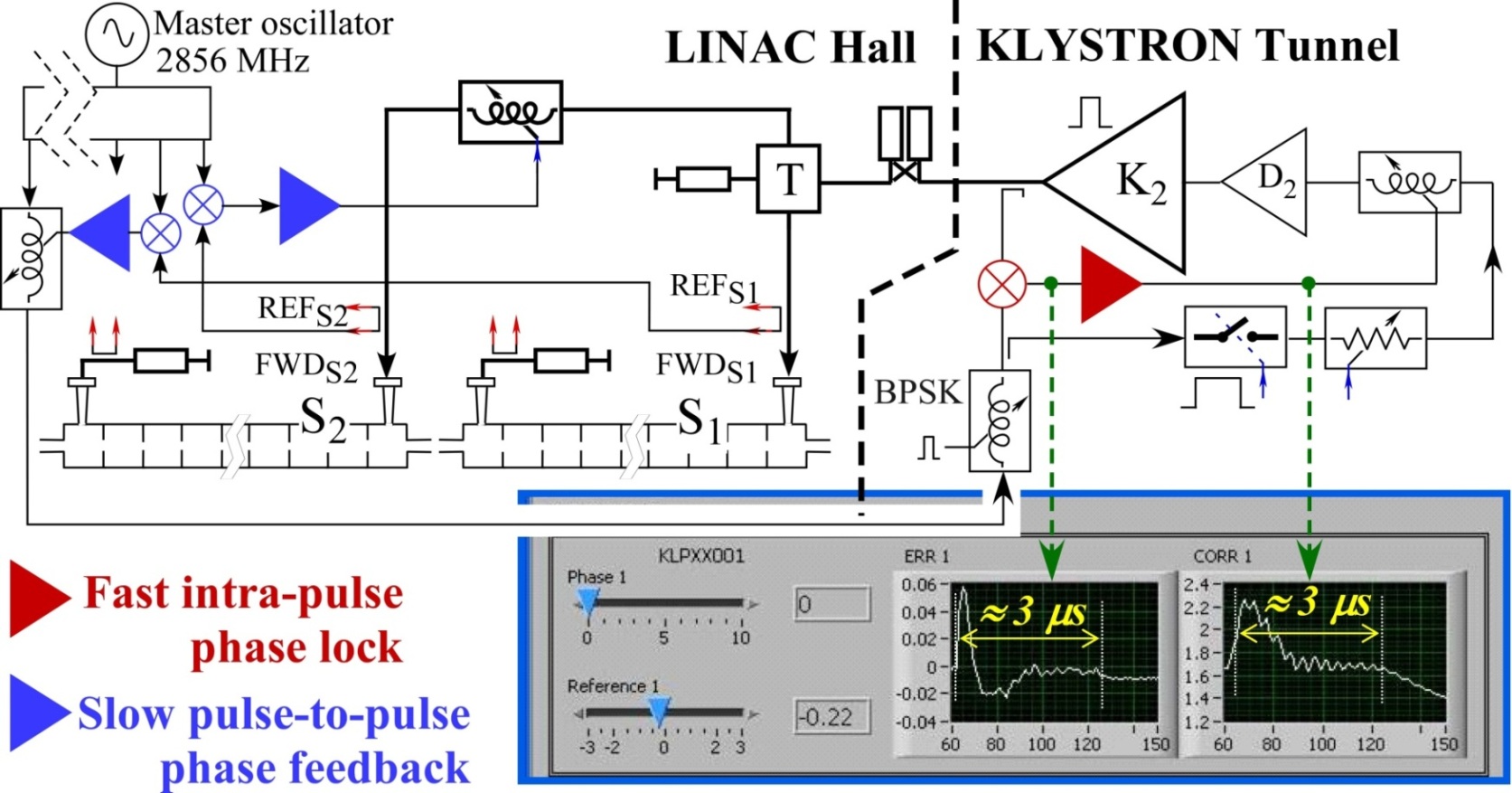 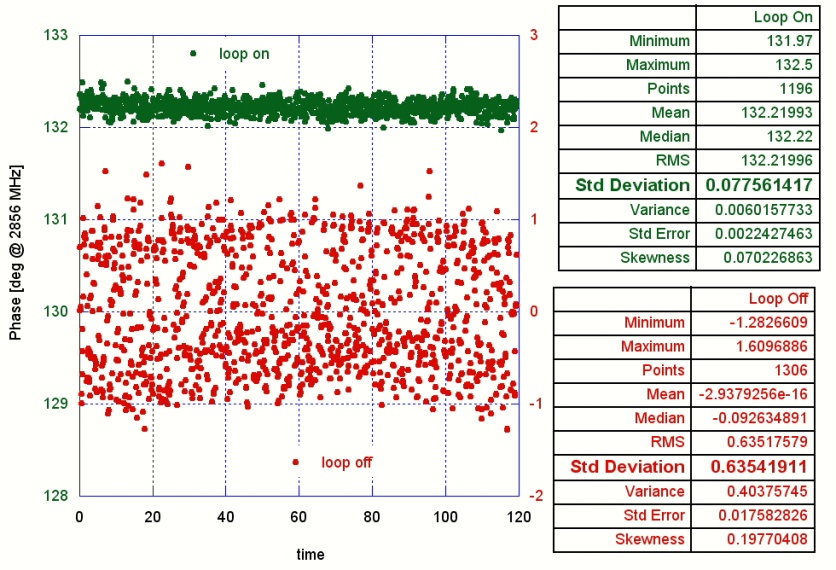 PLL on:
Dt < 70 fsRMS
PLL off:
Dt ≈ 500 fsRMS
Phase noise source is the klystron high voltage switch (thyratron)
Very short time ≈ 3μs available to reach steady state wideband loop transfer function (≈1 MHz) required.
Intra-pulse feedback performance and open points
Intra-pulse feedback high resolution measurements show a residual jitter   ̴50 fs RMS between klystron output and RF reference
A number of optimization are still in progress:
Substitution of a damged DC (distortion in the RF signal -> error ampl.)
Upgrade of the fast phase shifters (high BW) and error amplifier (fast OP-AMP)
Investigation on a «feed forward» circuit to pre-compensate the modulator HV jitter
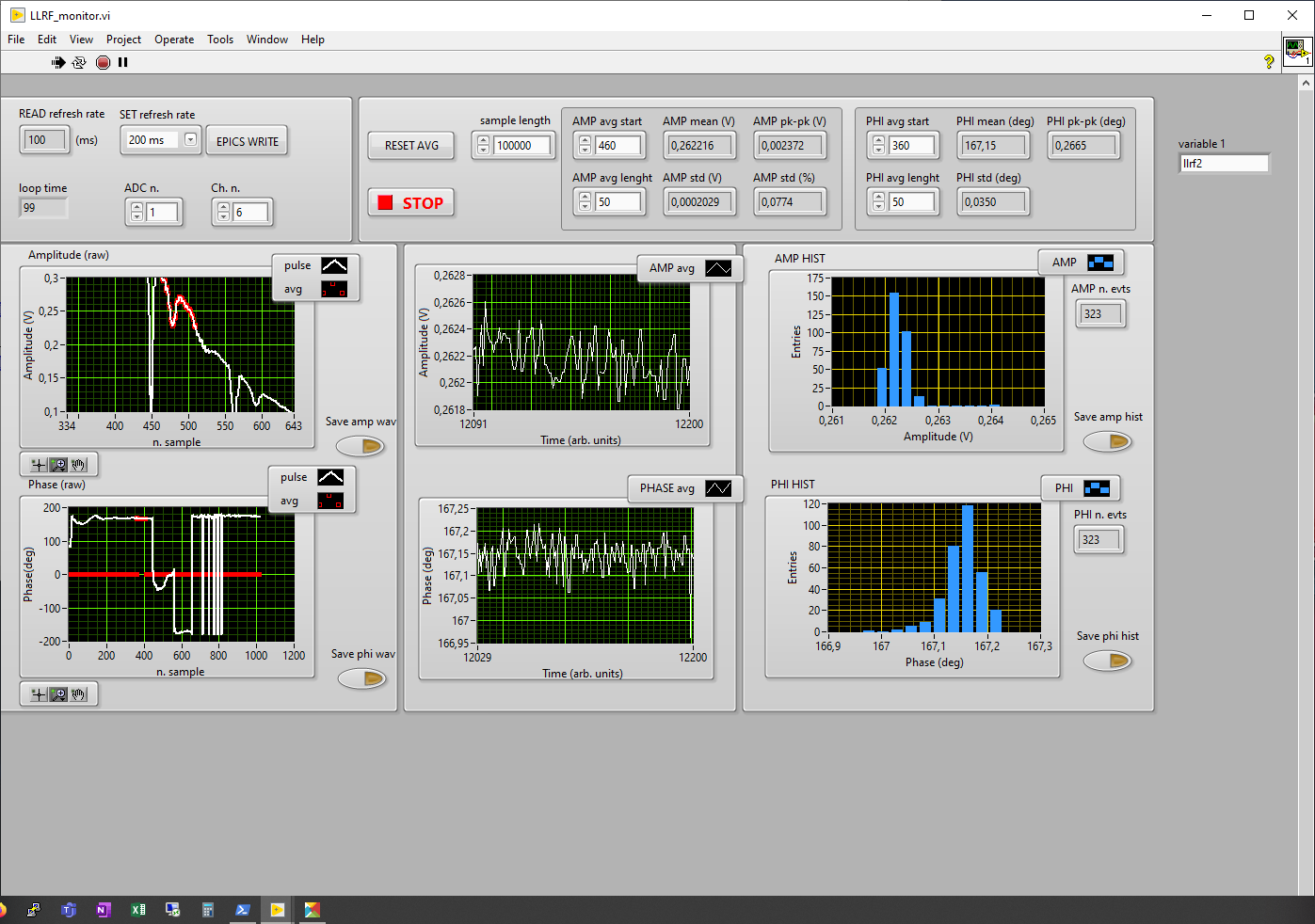 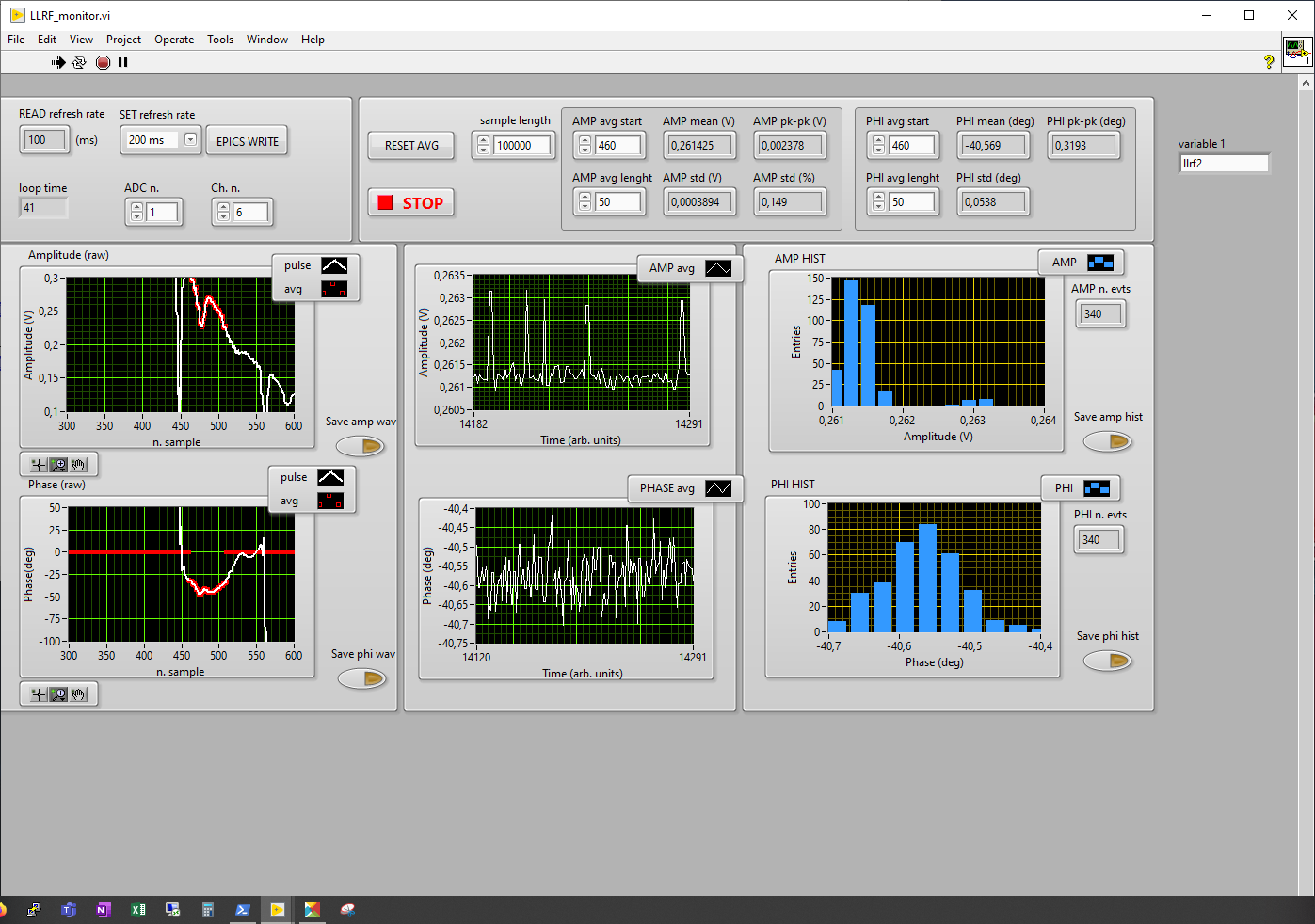 Future upgrades for LLRF and synchronization systems
During 2023 a major upgrade of the RF and synchronization systems is foreseen at SPARC:
3 new digital LLRF system
New RMO
New RF distribution electronics
Re-cabling of several RF devices with phase stable cables

Refurbishment of the Synchronization hatch (ongoing)
Intra-pulse feedback around the C-band klystron (supplied by a solid-state modulator) is under design to test the limit of such technology
Commissioning of a commercial optical synchronization system (MENLO) to serve PC-laser, FLAME (with fiber link active stabilization). In the future 2 more clients are foreseen: betatron source and THz users
OMO and one stabilized fiber link already commissioned at LNF (currently the link is being re-commissioned after a fault)
2 cross-correlators used as phase detectors (PC-laser and FLAME) to be commissioned
Design and realization of a dedicated error amplifier to close the loop around the 800 nm oscillators (PC-laser and FLAME) 
Spare parts purchasing